Магистерская программа «Системный анализ государственного управления социальной динамикой»(направление подготовки 39.04.01 «Социология»)
Магистерская программа «Системный анализ государственного управления социальной динамикой»
-Методология и стратегия планирования и управления в РФ (с учетом экономических, социальных, экологических и иных факторов). 
-Институты управления социальными процессами (государство и бизнес), основанные на технологиях устойчивого развития и риск-ориентированном подходе
Управление социальной защитой населения
Научные руководители:
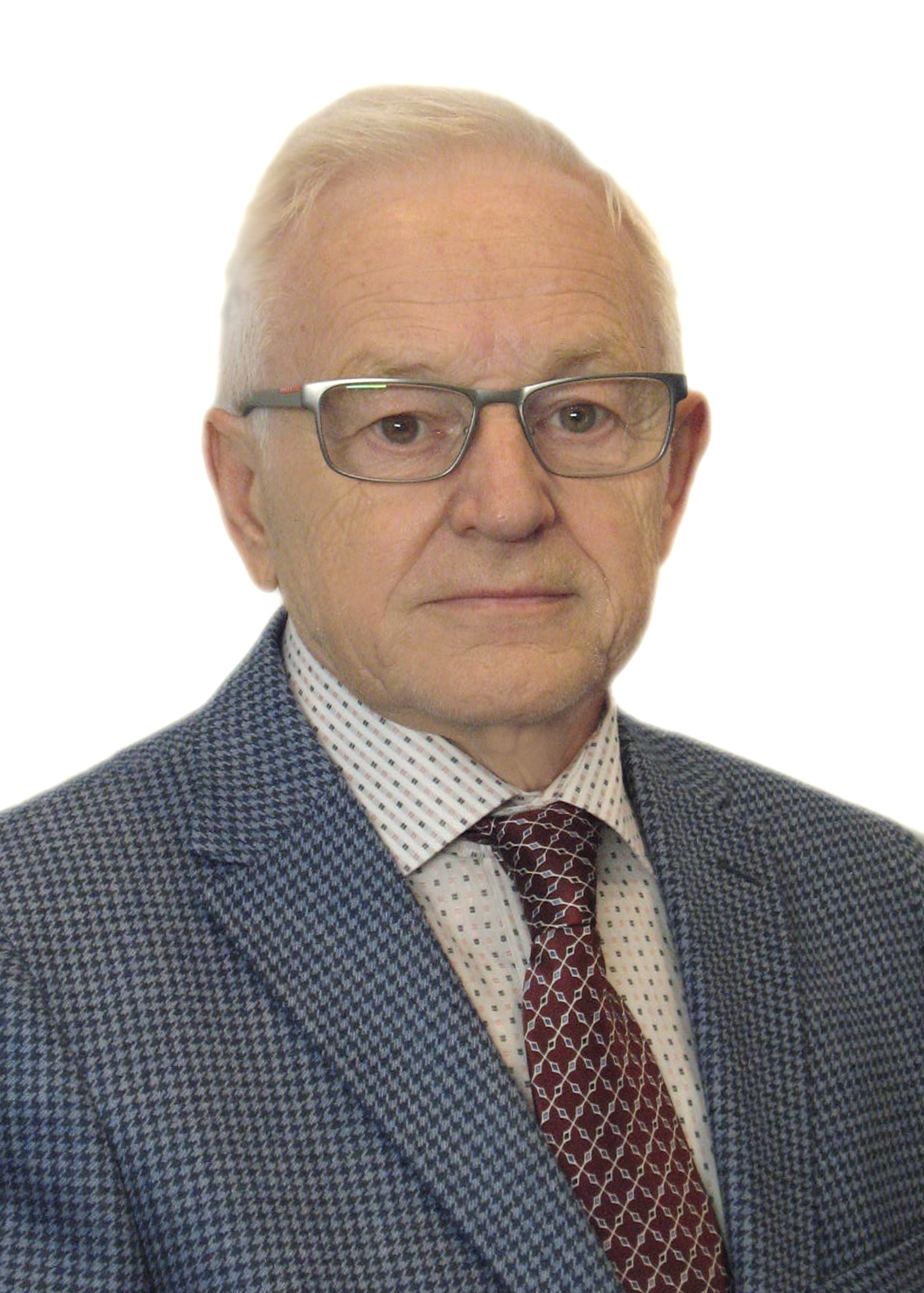 Васильев Владимир Петрович, руководитель программы, кандидат экономических наук, доцент, заслуженный работник высшей школы Российской Федерации.
Деханова Наталья Геннадьевна, заместитель руководителя программы, кандидат социологических наук, доцент.
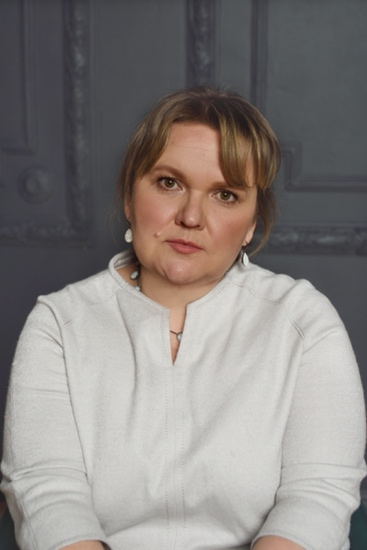 Основные научные работы руководителей программы за минувшие три года:
В.П. Васильев:
Монография: 
Социальные изменения в условиях цифровой среды: Коллективная монография. – М.: МАКС Пресс, 2020. 
Статьи в научных журналах:
Институциональное регулирование социально-экономической динамики: выход на устойчивую траекторию развития // Социология, 2022.
Social factors in the Digital Government Formation in Russia // Postmodern Openings: LUMEN Publishing, 2020. 
Формирование регулятивных функций социального государства // Вестник Московского университета, 2019.
Электронное правительство в цифровой реальности // Информационное общество, 2019.
Учебники: 
Государственное и муниципальное управление: учебник и практикум для академического бакалавриата, 5-е пер. и доп. издание – М.: Юрайт, 2022. 
Государственное регулирование экономики: учебник и практикум для вузов, 5-е пер. и доп. издание – М.: Юрайт, 2023.
Основные научные работы руководителей программы за минувшие три года:
Н.Г. Деханова:
Монография: 
Социальные изменения в условиях цифровой среды. Главы в монографии, под ред. В.П, Васильева. – М.: МАКС Пресс, 2020
Статьи в научных журналах:
Россия: социально-экономические последствия пандемии COVID-19 // Социология, 2022.
Social factors in the Digital Government Formation in Russia // Postmodern Openings: LUMEN Publishing, 2020 
Повышение привлекательности регионов Дальневосточного федерального органа в реализации Государственной программы по содействию добровольному переселению в Российскую Федерацию соотечественников // Социодинамика, 2020
Факторы и тенденции социальной дифференциации: новые риски // Социодинамика, 2020
Электронное правительство в современной России: тенденции и перспективы развития // Социально-политические науки, 2019
Учебник: 
Государственное и муниципальное управление: учебник и практикум для академического бакалавриата, 5-е пер. и доп. издание – М.: Юрайт, 2022. 
Социология государственной службы. 2-е изд., испр. и доп. // М.: Юрайт, 2020
Магистерская программа «Системный анализ государственного управления социальной динамикой»
Магистерская программа обеспечивает подготовку специалистов, владеющих базовыми компонентами современного социологического знания с привлечением междисциплинарных факторов (экономика, управление).
Магистерская программа «Системный анализ государственного управления социальной динамикой»
Магистерская программа базируется на разработке следующих научных направлений:
Принципы и механизмы функционирования социального государства
Стратегическое планирование социальных процессов
 Цифровая трансформация государственного управления. Управление устойчивым развитием.

.
Магистерская программа «Системный анализ государственного управления социальной динамикой»
Студенты изучают дисциплины, направленные на формирование специализированных компетенций в области:
Стратегического планирования социальных процессов на основе долгосрочных национальных целей социально-экономического развития.
Анализа возможностей и рисков государственного управления в условиях применения цифровых технологий. Регулирование социально-трудовых отношений
Диагностики и мониторинга регионального социально-экономического развития, реализации принципов социального государства.
Магистерская программа «Системный анализ государственного управления социальной динамикой»
Основные дисциплины программы: 
Стратегическое планирование социальной динамики. В.П.Васильев
Регулирование социально-трудовых отношений в информационном обществе. Ю.А.Холоденко
Социальные факторы управления пространственным развитием. Н.Г.Деханова
Цифровые платформы как среда государственного управления. О.В.Гавриленко, А.В.Маркеева
Магистерская программа «Системный анализ государственного управления социальной динамикой»
Дисциплины по выбору:
Государственная служба в цифровой среде. Н.Г.Деханова
Глобальные тренды социального государства. Ю.А.Холоденко
Социологические методы мониторинга государственных социальных программ. В.А.Сушко
Социальные технологии в управлении обществом. О.В. Гавриленко
Государство и бизнес: социальные стратегии. В.П.Васильев